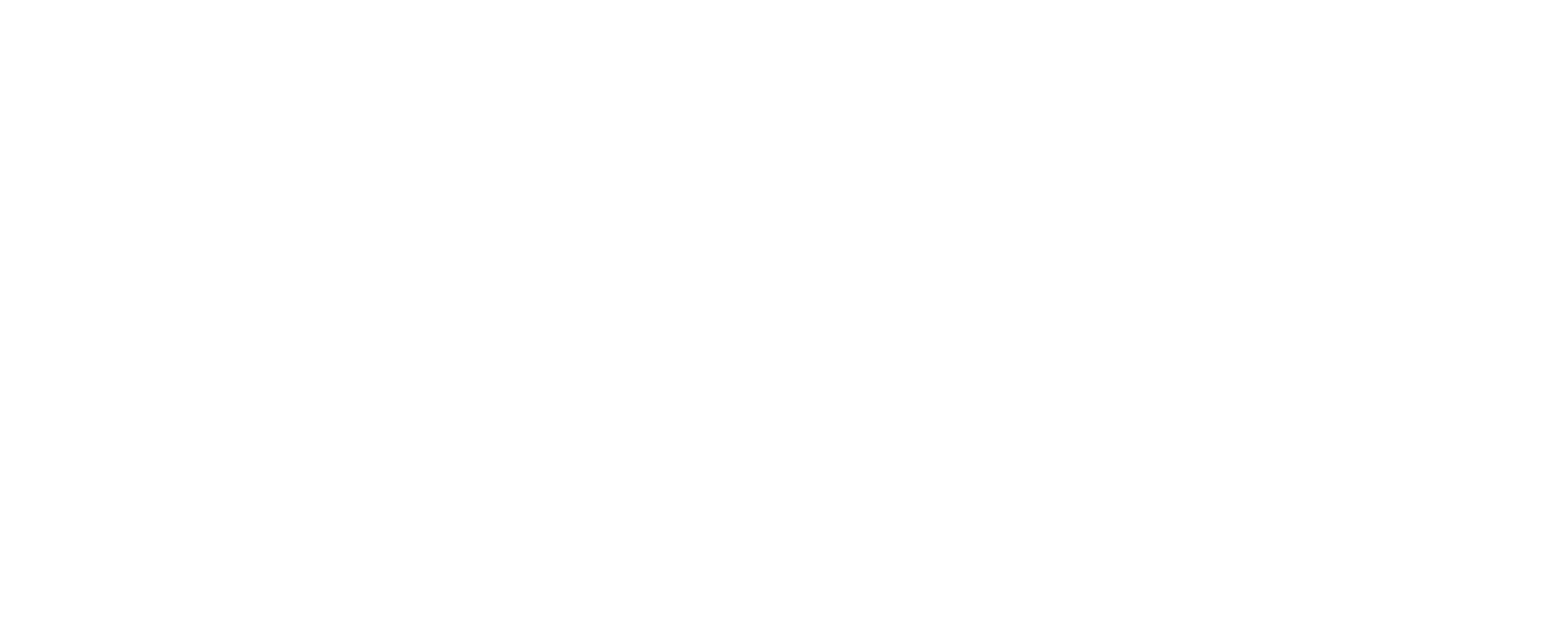 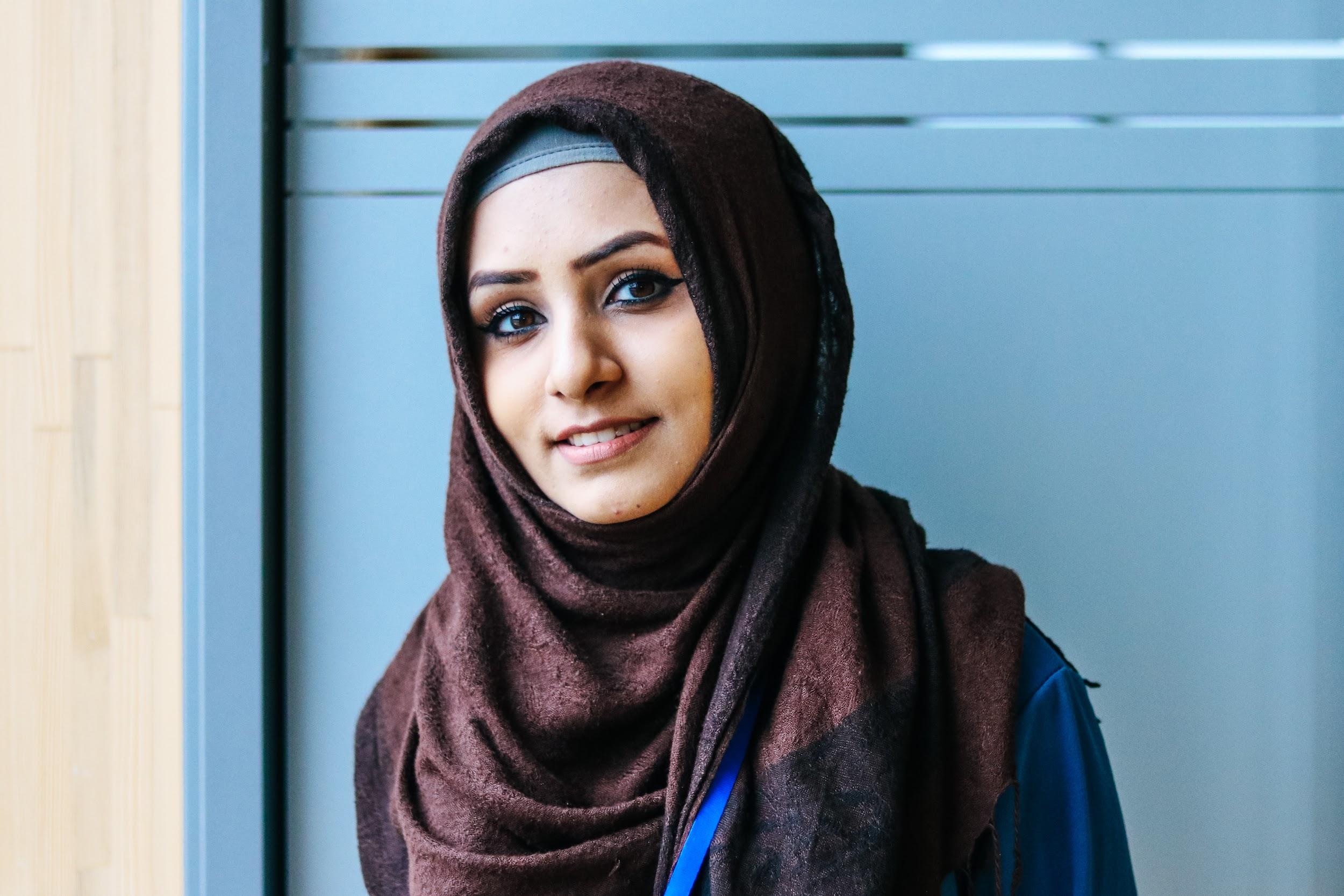 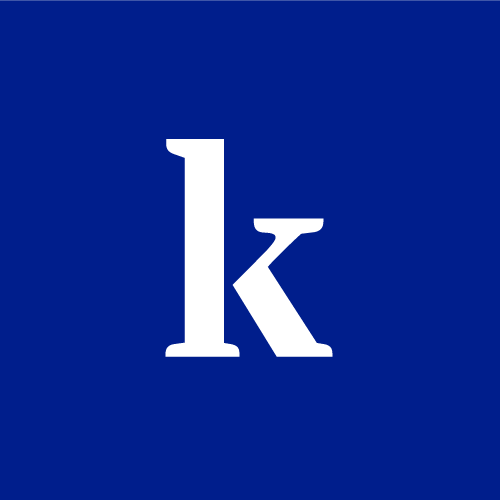 In a world of conflict and upheaval, we as an international community are missing out one of the best investments there is: the education of young people.
Education will prepare youth for the world of tomorrow and will make the world more resilient, sustainable and peaceful.
[Speaker Notes: Education is a priority need in displacement. For too long we were not aware enough of education’s life-sustaining and protective role during conflict and crisis, and misjudged the social and economic consequences of the lack of education during displacement for both host and home countries.]
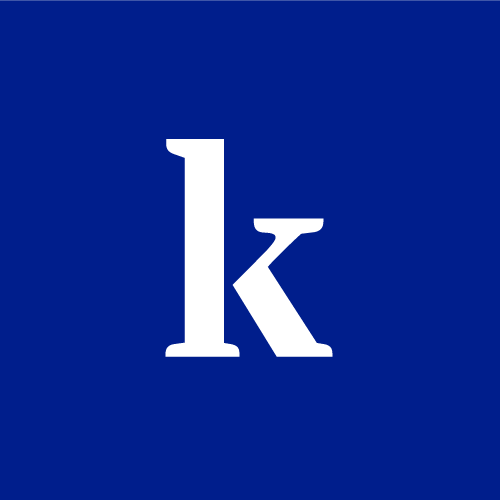 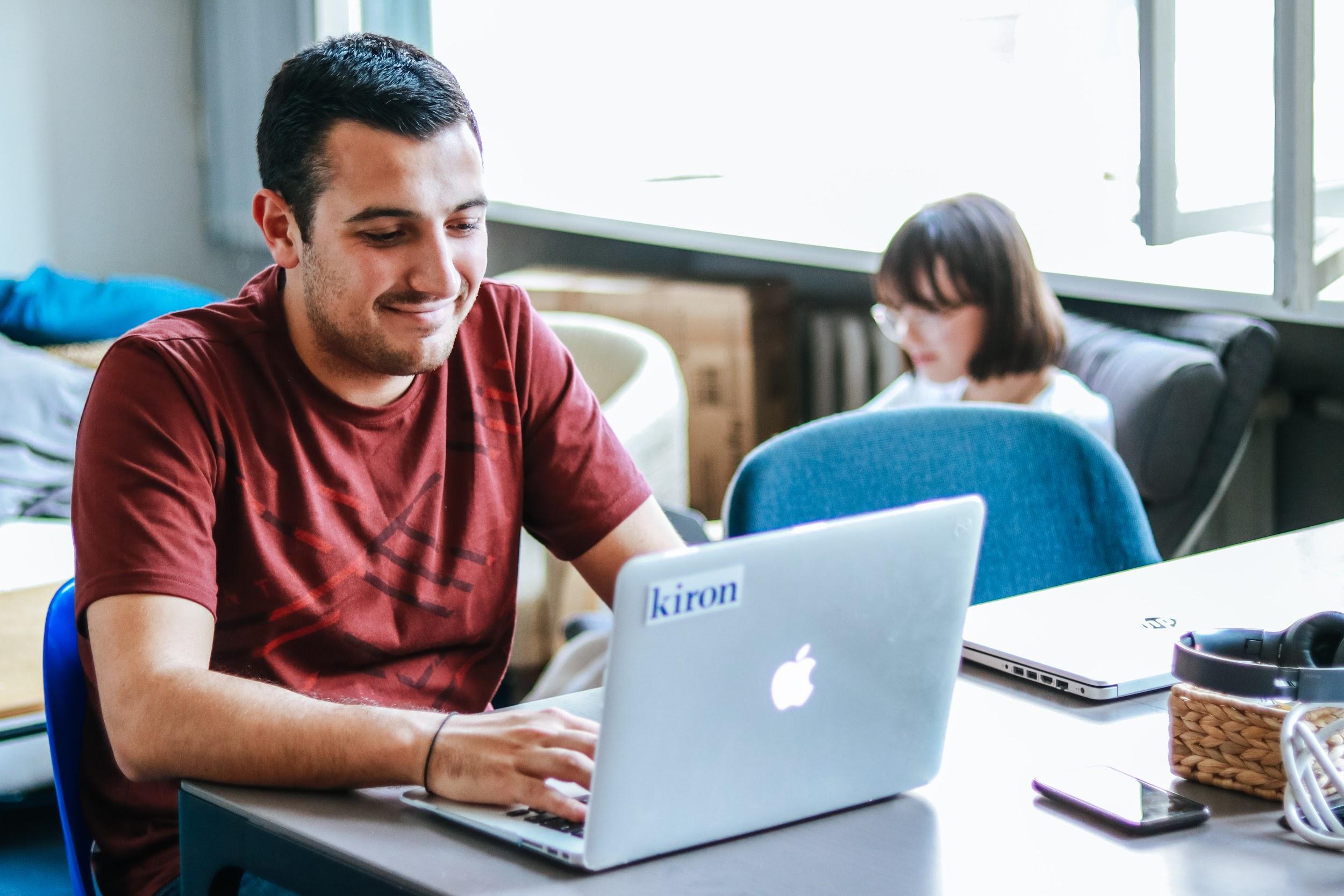 Our mission
- we want to provide digital learning opportunities for academic, professional, and personal growth.
Our vision
- is a world in which everyone has an equal chance to access and succeed in higher education.
‹#›
[Speaker Notes: SDG4: Ensuring equitable quality education for all.]
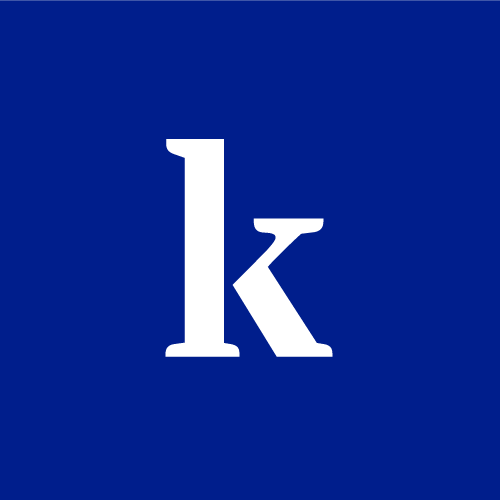 Kiron is a non-profit organisation addressing a global challenge
through scalable technology
61
partner universities with
Founded in
2015
cooperation agreements across
Currently counting
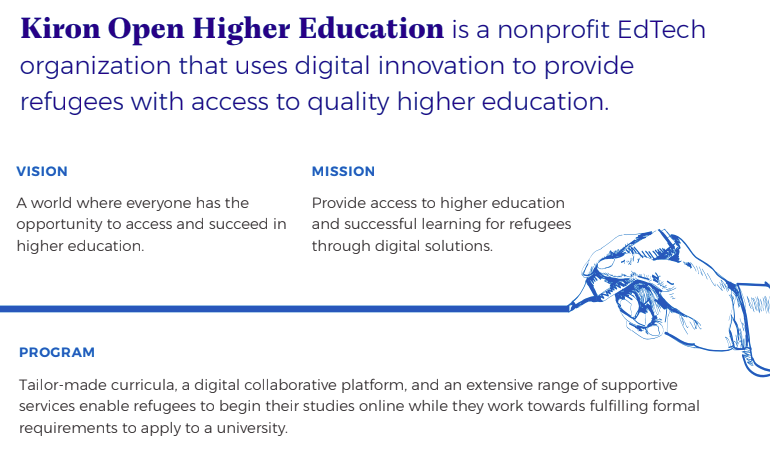 80
different countries
8
employees and
4
countries
3
offices in
6500+
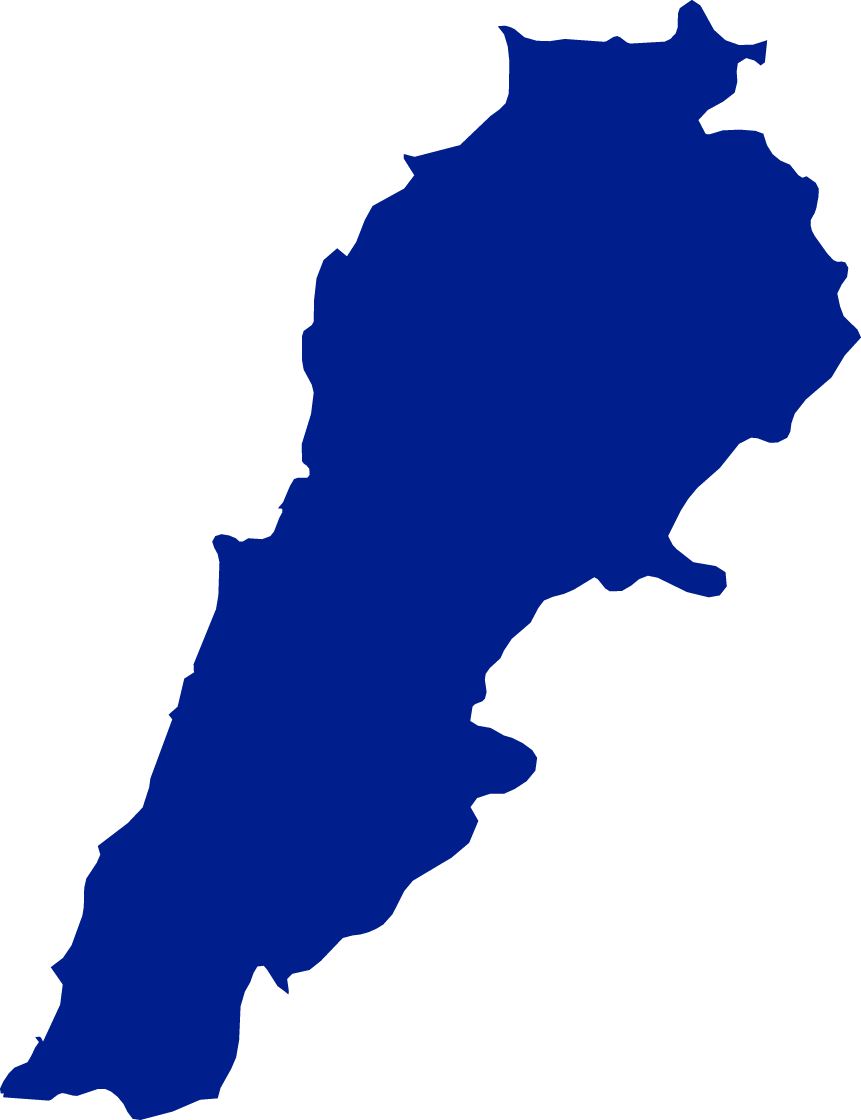 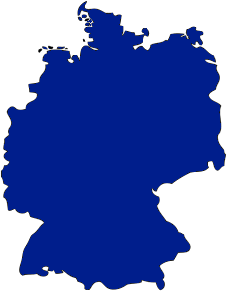 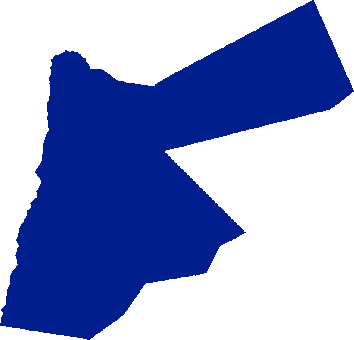 students
GERMANY
LEBANON
JORDAN
Status: July 2019
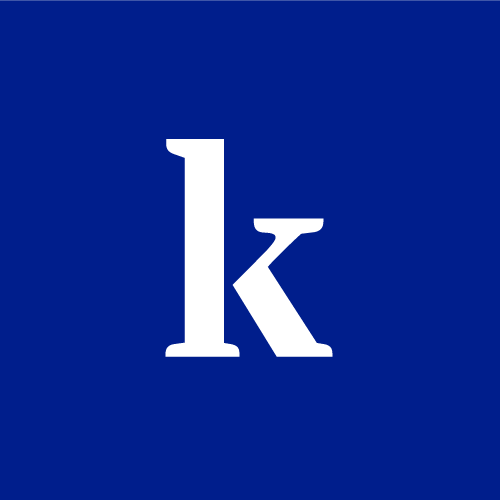 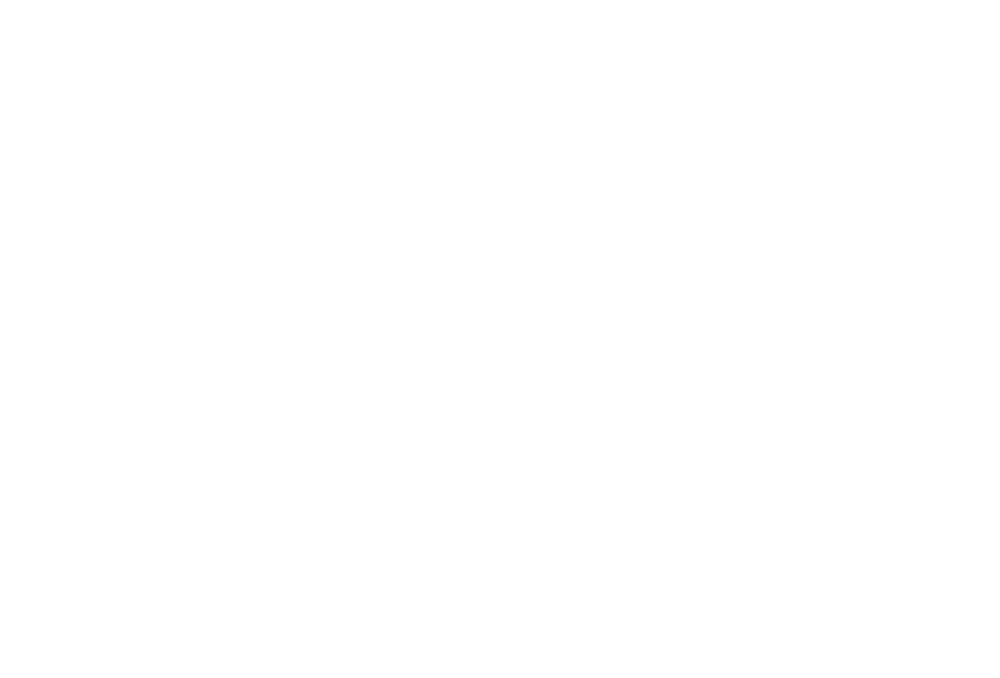 The Kiron community is around the world
Most common countries of origin:
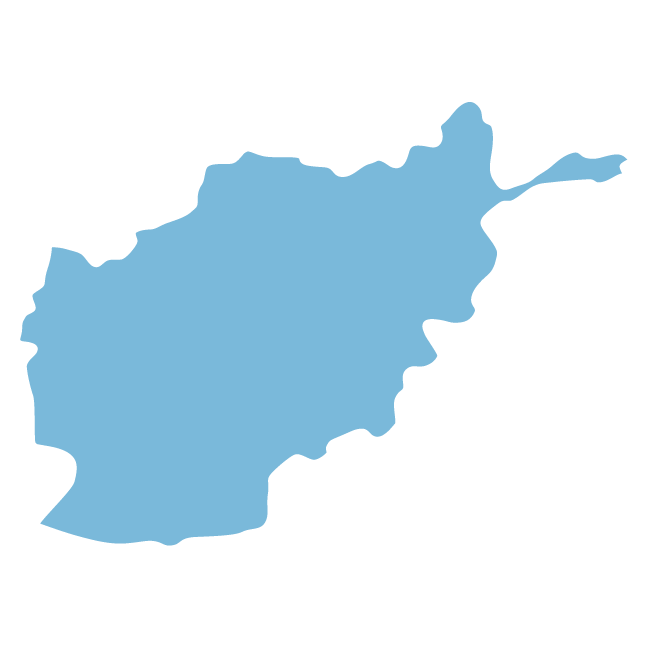 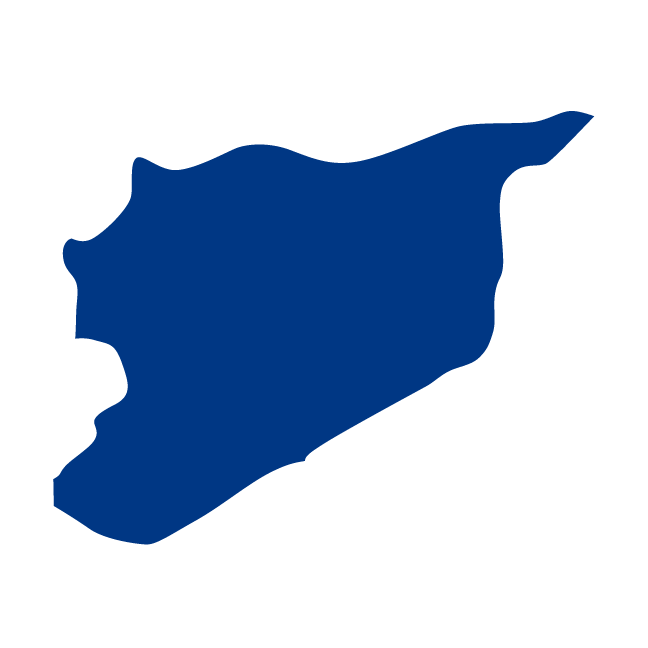 6500+
STUDENTS
7%
49%
Afghanistan
Syria
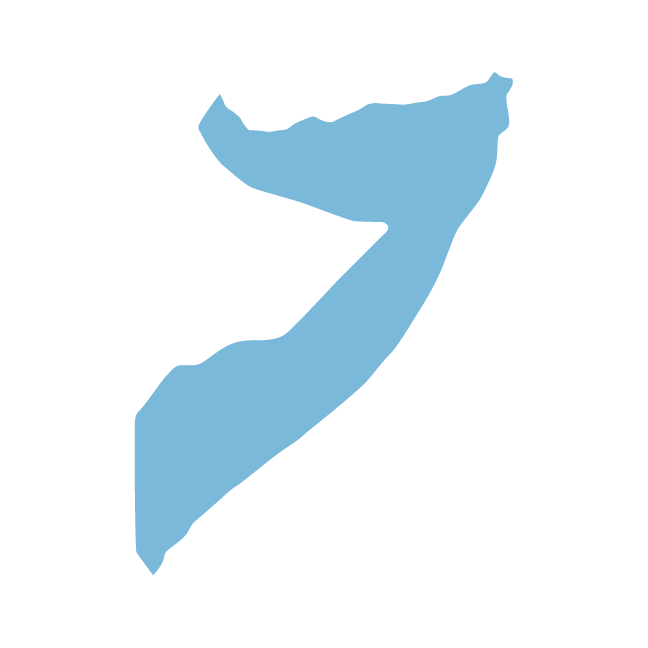 40%
4%
Somalia
75+ Countries
22%
78%
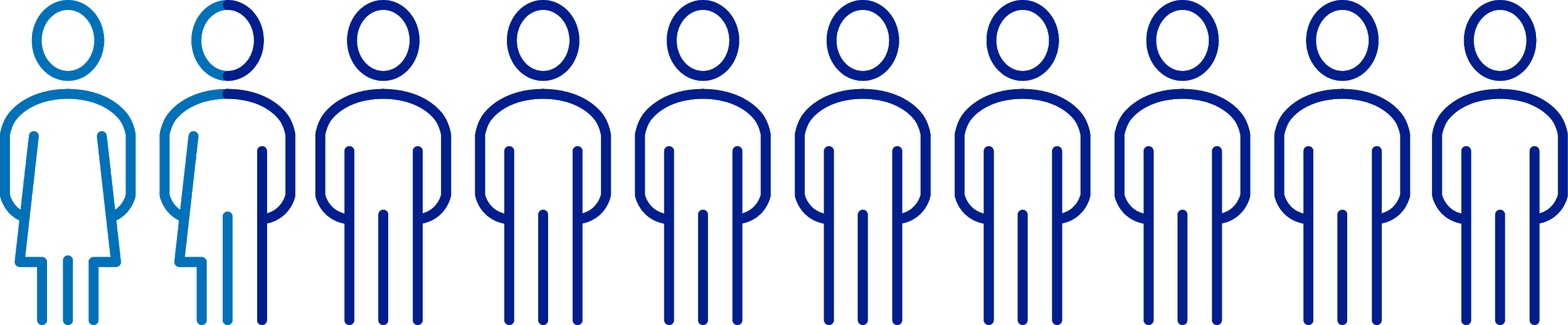 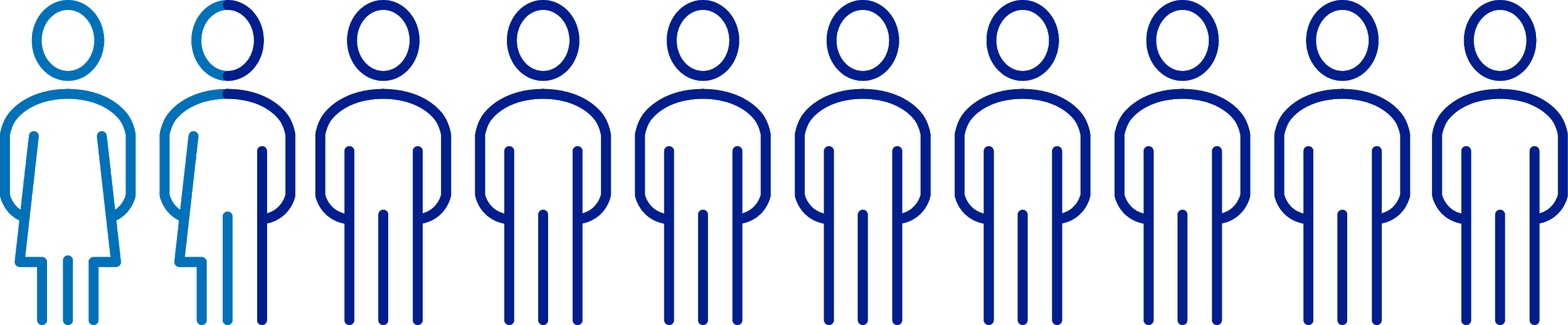 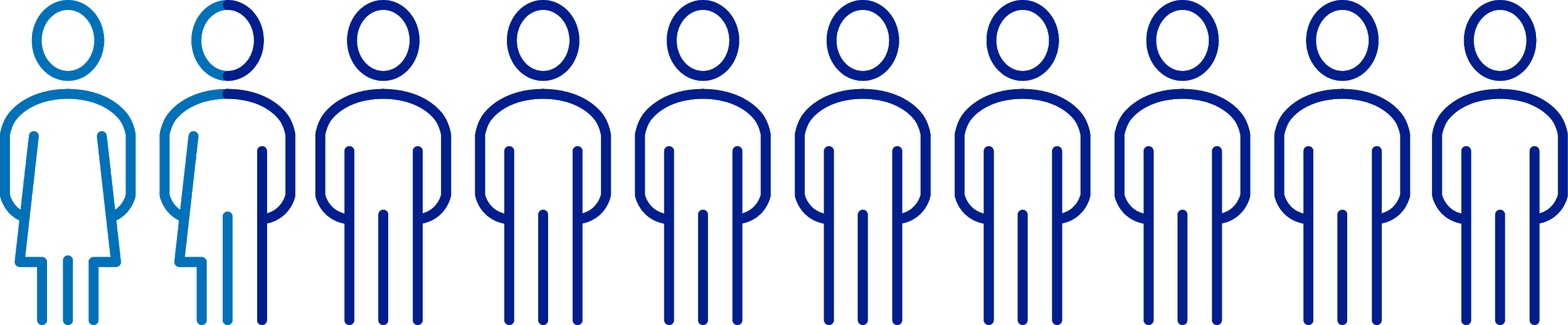 Female
Male
24%
11%
31%
28%
6%
31-40
41<
<20
21-25
26-30
Our solution
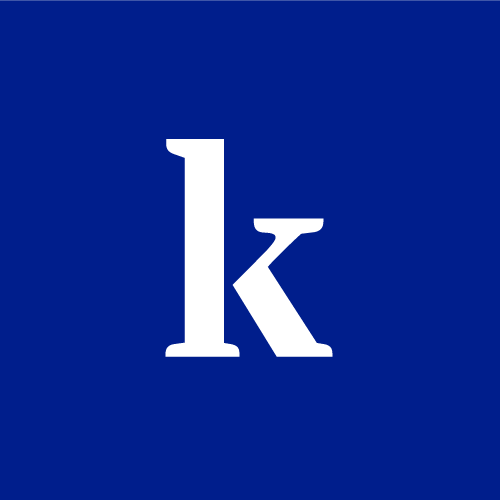 With Kiron, students have free access to digital learning
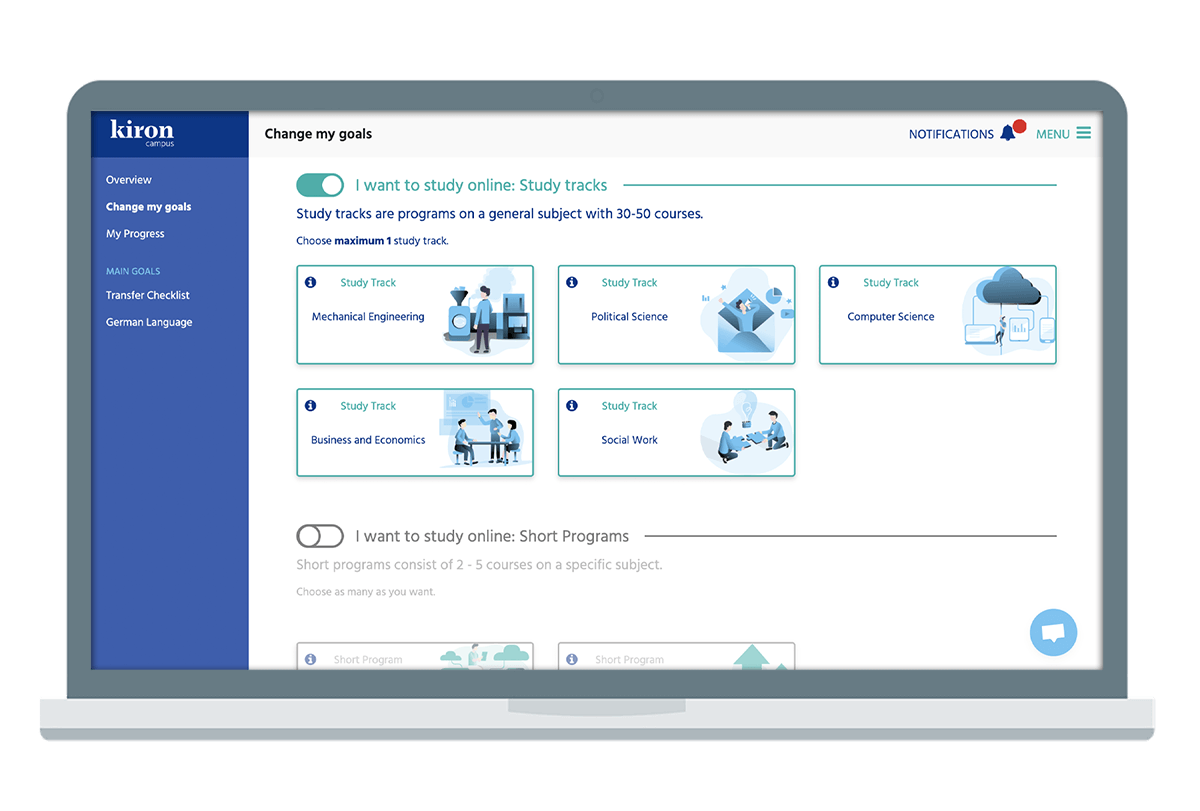 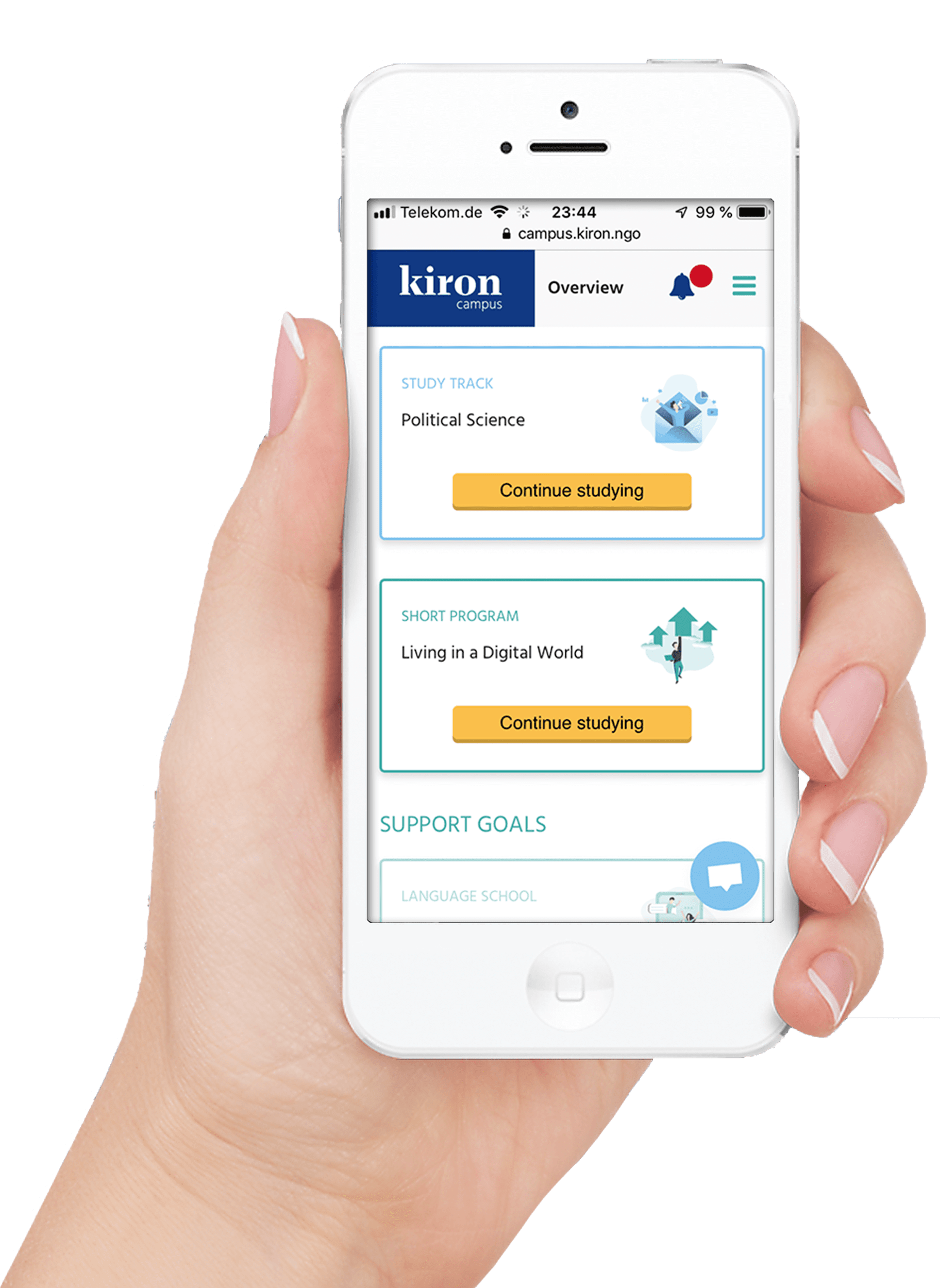 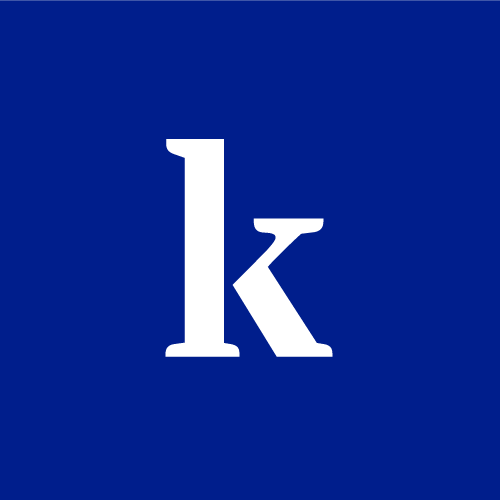 We offer a variety of programs for personal, professional and academic development
1
2
3
Job market preparation
Personal growth
University preparation
– “Skill Booster Programs”
    in various fields (e.g. Start your own online business)

– employability skills (e.g. Learn programming with Python)
– online transfer guidance
    tool 

– five different study tracks (e.g. Social work and Mechanical engineering)
– language programs (e.g. English and German)

– student community
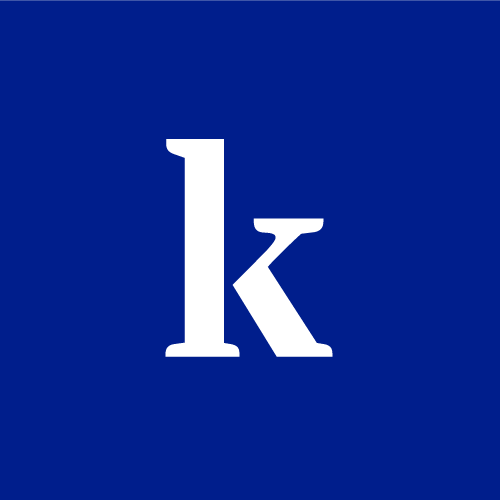 What makes us unique
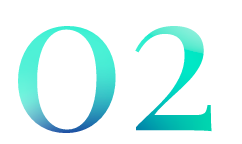 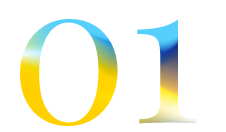 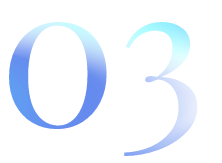 Our platform is accessible globally - students can learn in refugee camps, libraries, cafes or on their phone. Anytime and anywhere for free.
We are a community. Our students learn together in digital classrooms, study groups, and our own Kiron Forum.
Our preparation, language, content and digital literacy classes help our students get ready to live and work in a digital world.
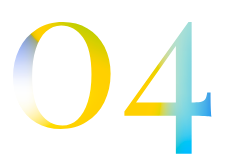 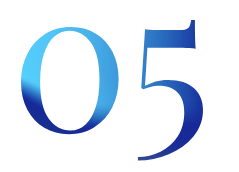 Our global network of partners allows us to provide flexible, agile solutions to the world’s most pressing challenges.
We are experts in global digital education and deliver adapted solutions on the ground in Europe and the MENA region.
Wissam studies business and economics in Lebanon. During his studies at Kiron, he completed several courses with a focus on marketing. Wissam is also an artist and has had several exhibitions in the past. His goal is to transfer to a university and start an art company. Through the courses he took at Kiron, he learned skills to work on his business plan.
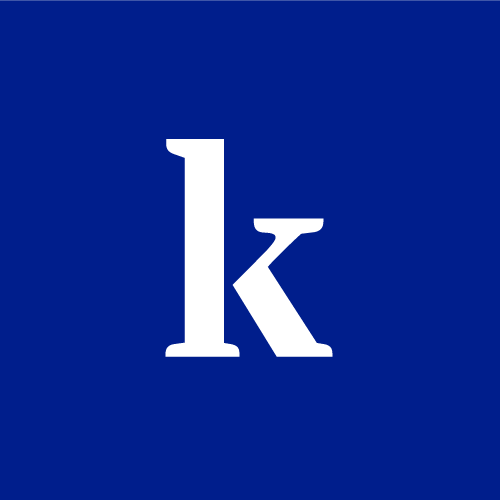 Meet our students
“
Kiron has helped me to connect and build bridges, transfer to a university and follow my dreams.
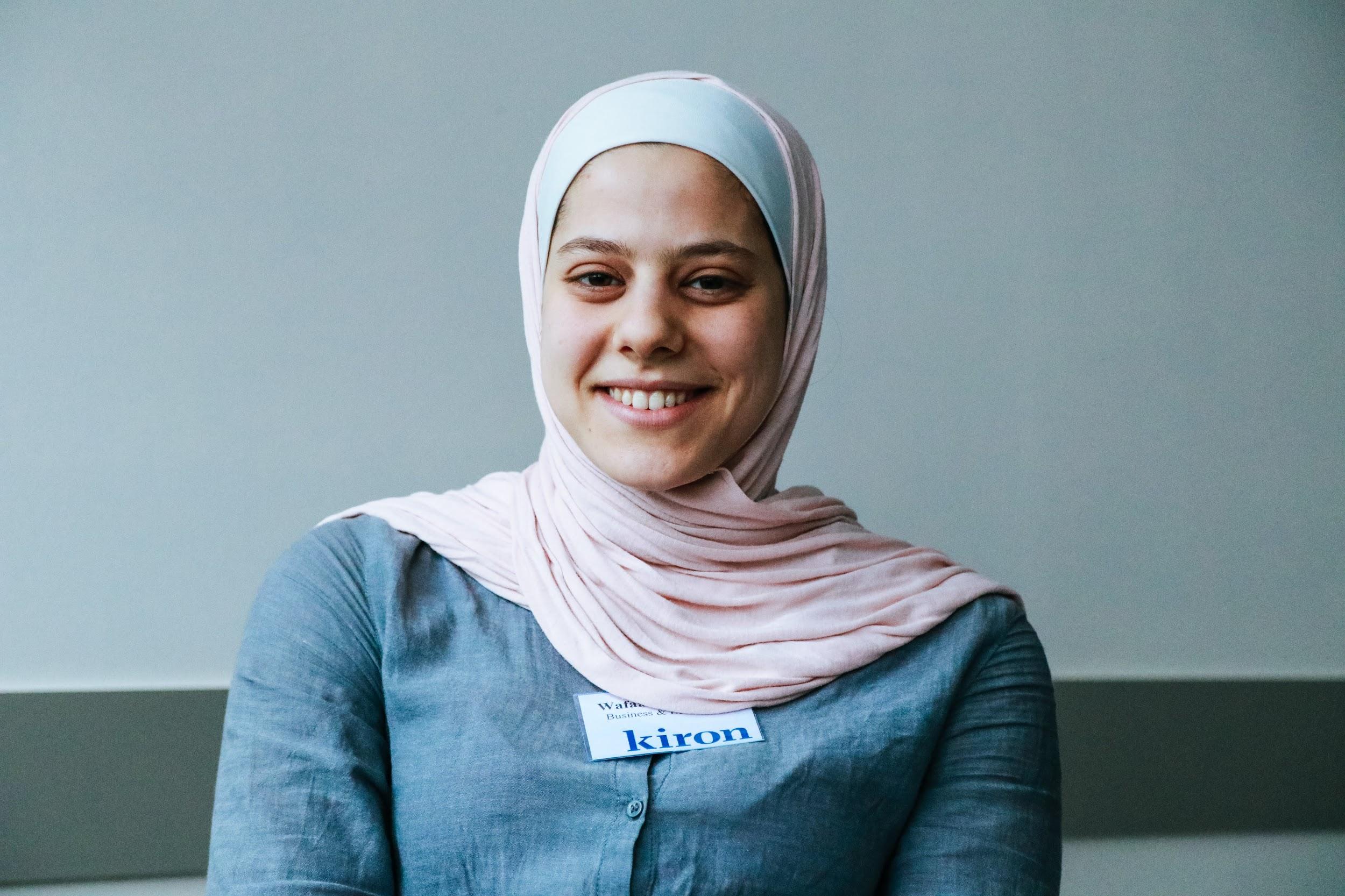 I want to open a business of my own, maybe using my paintings, and I feel that the courses that I take give me a better idea of how I want to run things in the future.
Wissam
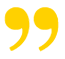 “
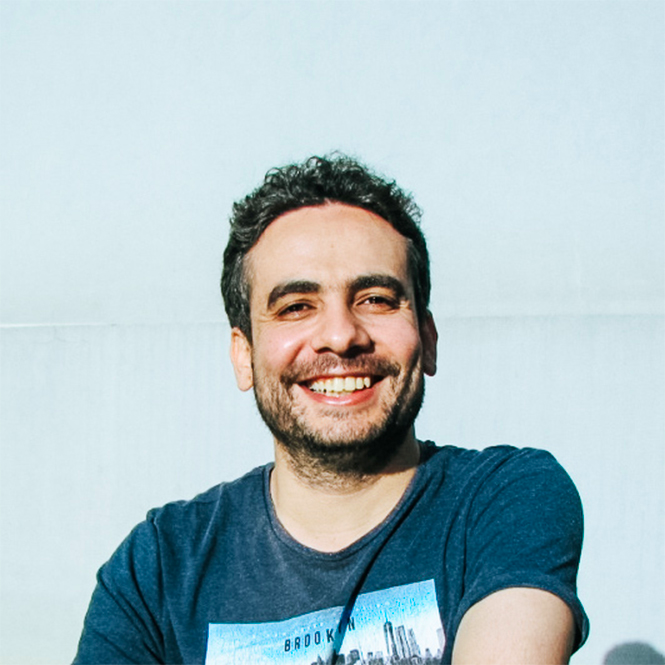 Wafaa
Originally from Damascus, Wafaa has become a role model for other Kiron students. Wafaa studied Business and Economics at Kiron and is now a fully matriculated student at the University Duisburg-Essen. Her studies at Kiron, participation in several support services and additional language courses, enabled her to transfer to a university.
”
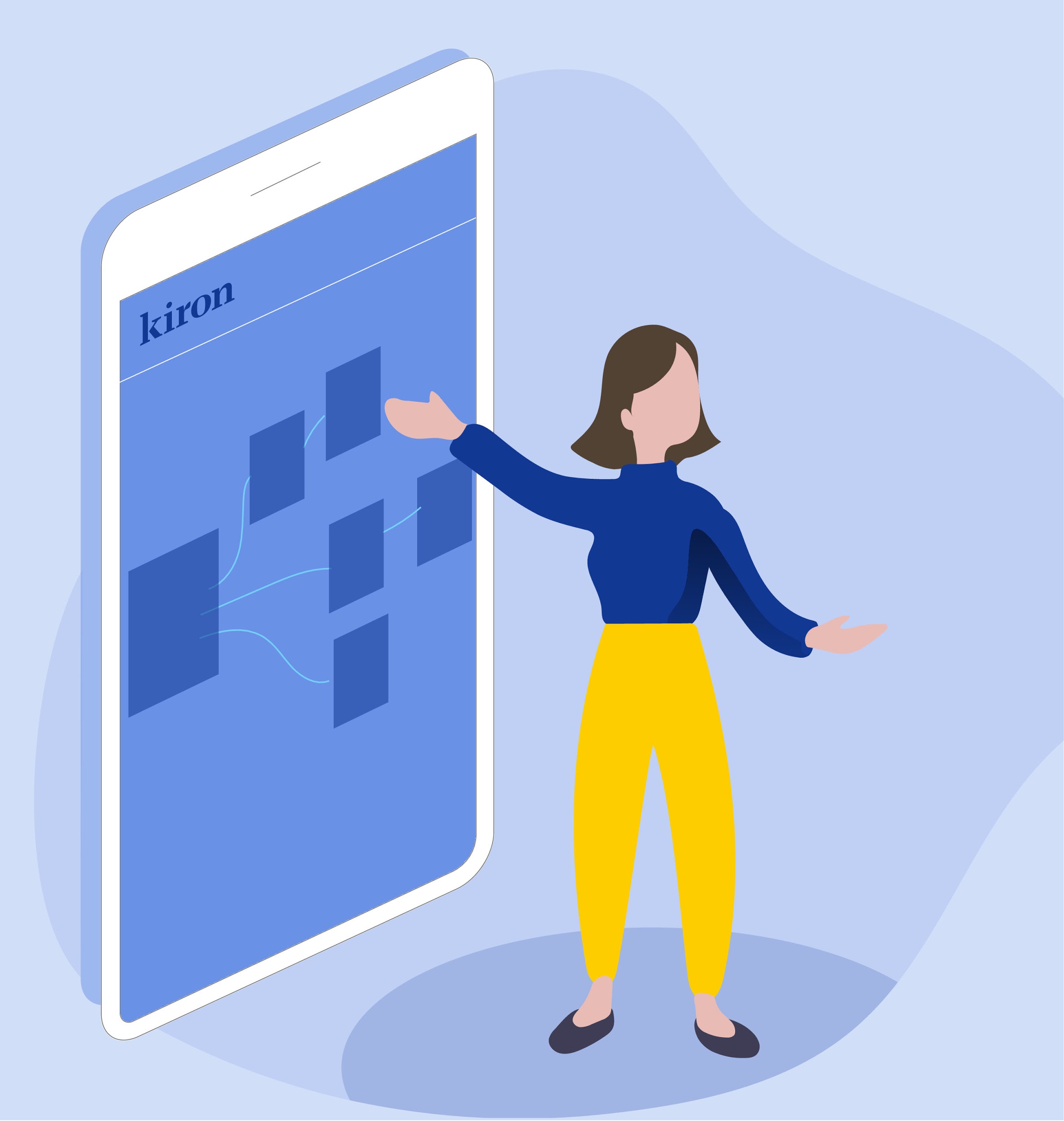 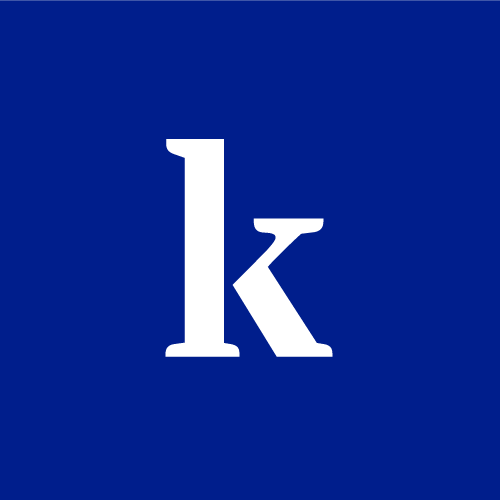 Join today! Become part of our student community at:
https://campus.kiron.ngo/

Find out more on: https://kiron.ngo/